Где?
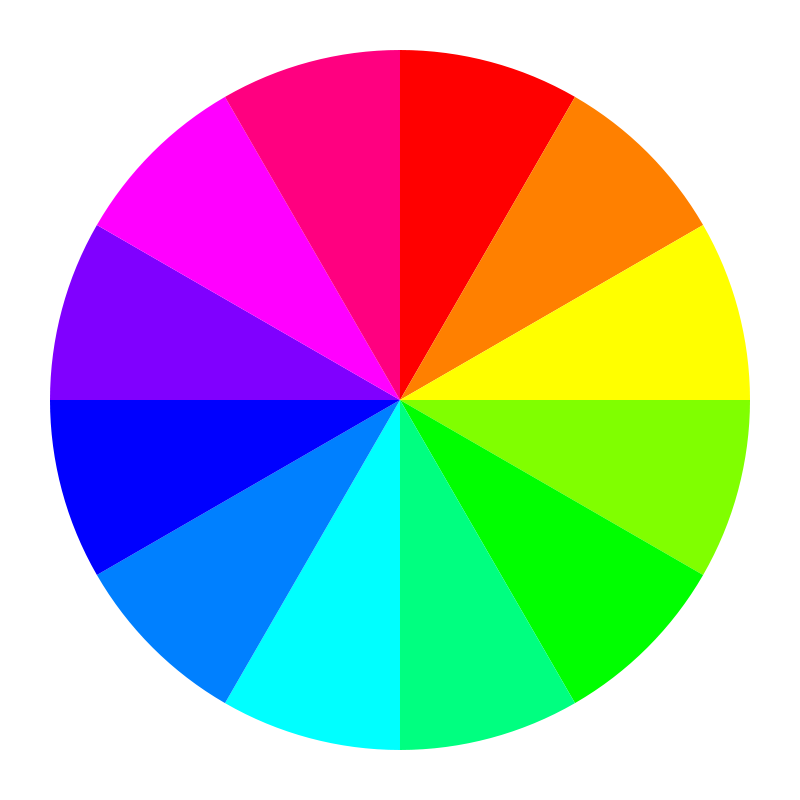 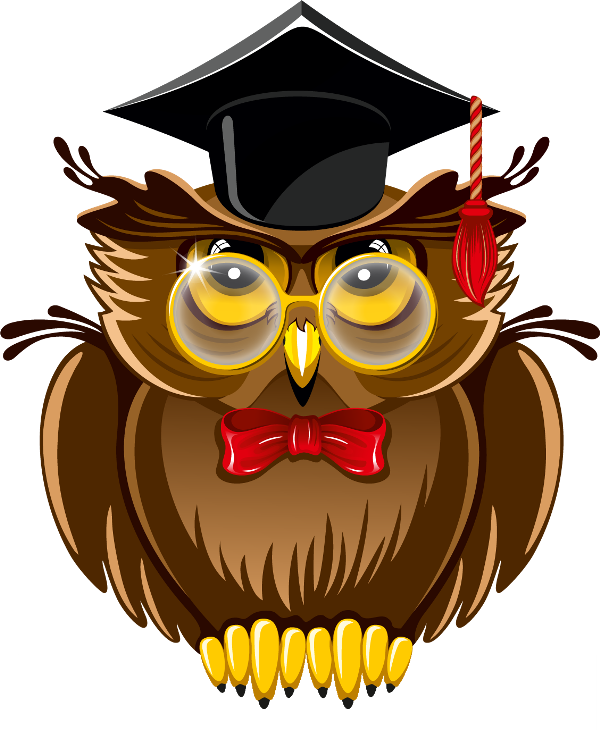 Что?
Когда?
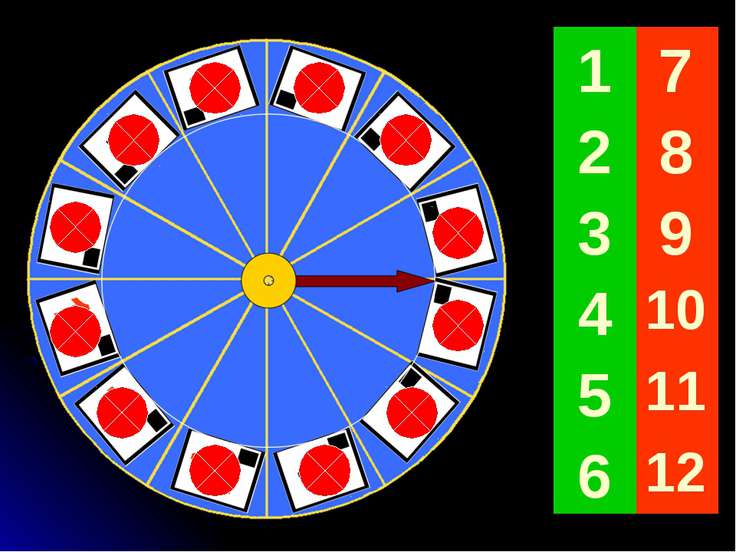 колесо
12
1
11
2
10
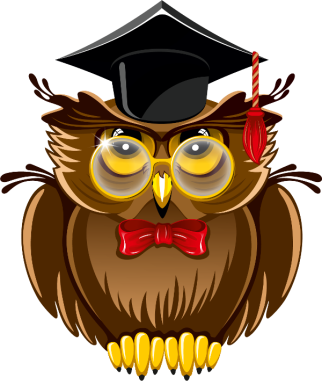 3
9
4
8
5
7
6
Вопрос № 1
В каком городе жили Чук и Гек?
Ответ
Ответ на вопрос № 1
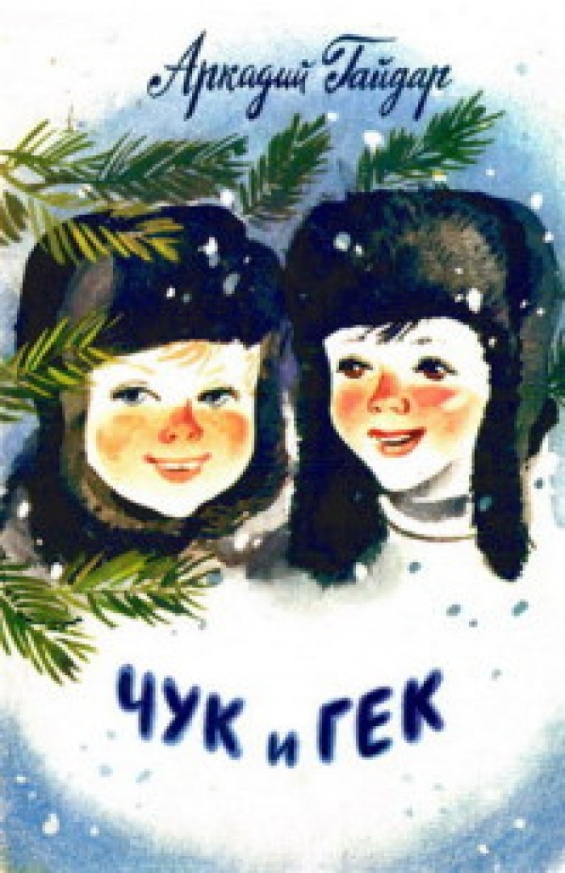 Чук и Гек жили в Москве.
Вопрос № 2
Как долго папа не был дома до того, как пригласил семью в гости?
Ответ
Ответ на вопрос № 2
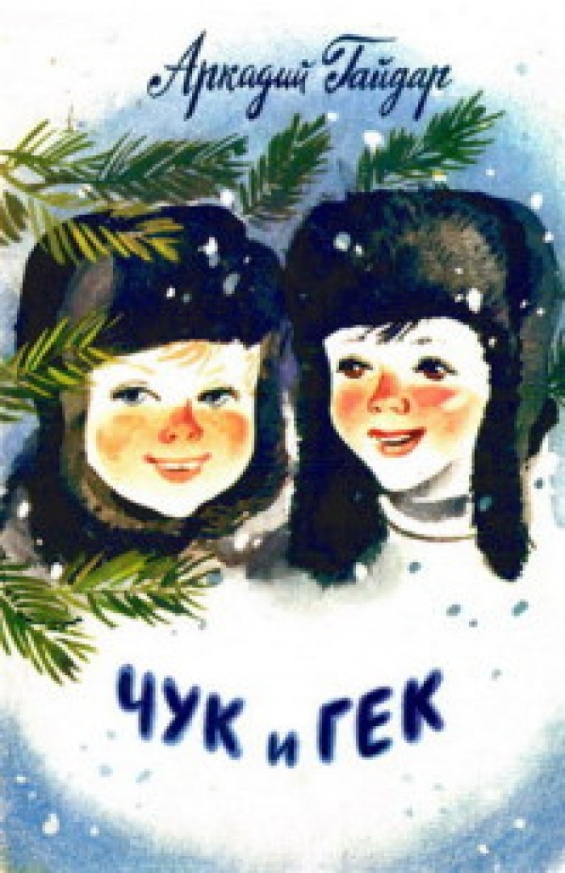 Папа не был дома 1 год.
Вопрос № 3
Почему братья решили скрыть пропажу телеграммы?
Ответ
Ответ на вопрос № 3
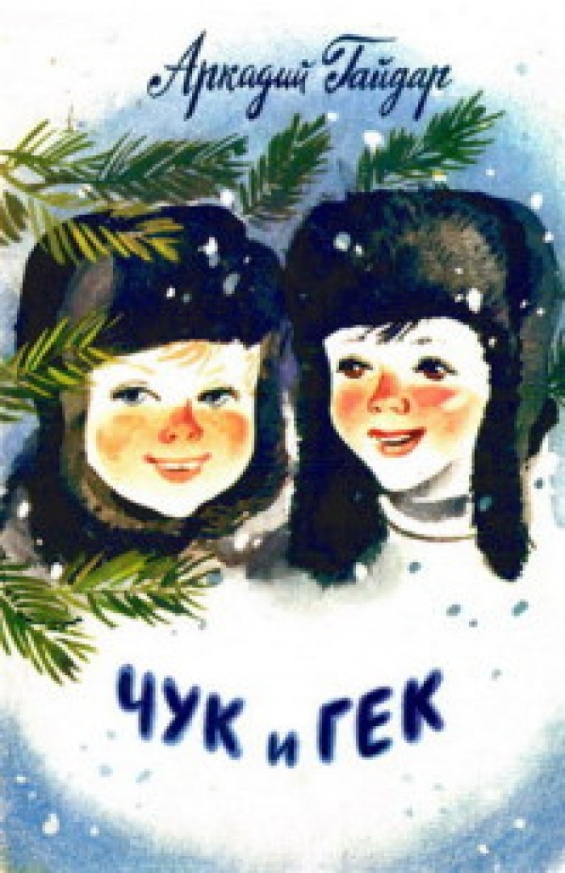 Братья решили срыть пропажу телеграммы, чтобы мама не передумала ехать к папе.
Вопрос № 4
В какое время суток поезд, на котором уезжали Чук и Гек, отходил от московского вокзала?
Ответ
Ответ на вопрос № 4
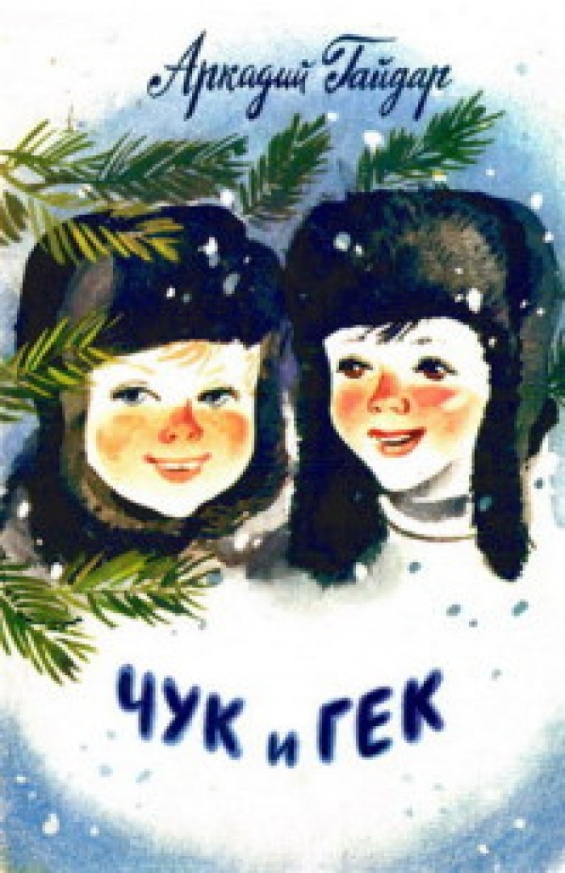 Поезд отходил вечером.
Вопрос № 5
По какой причине Гек проснулся ночью в поезде?
Ответ
Ответ на вопрос № 5
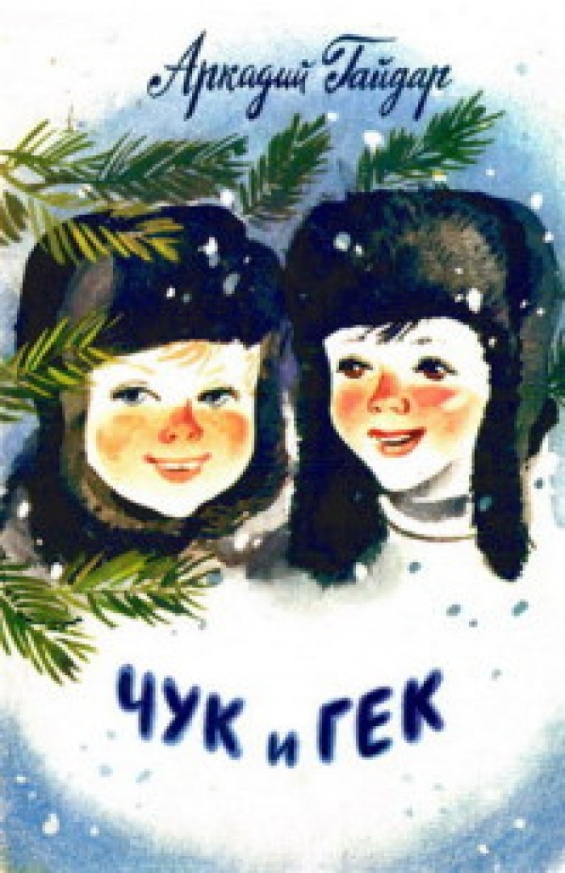 Гек захотел пить.
Вопрос № 6
Какое животное заинтересовалось братьями, пока мать ходила за ямщиком?
Ответ
Ответ на вопрос № 6
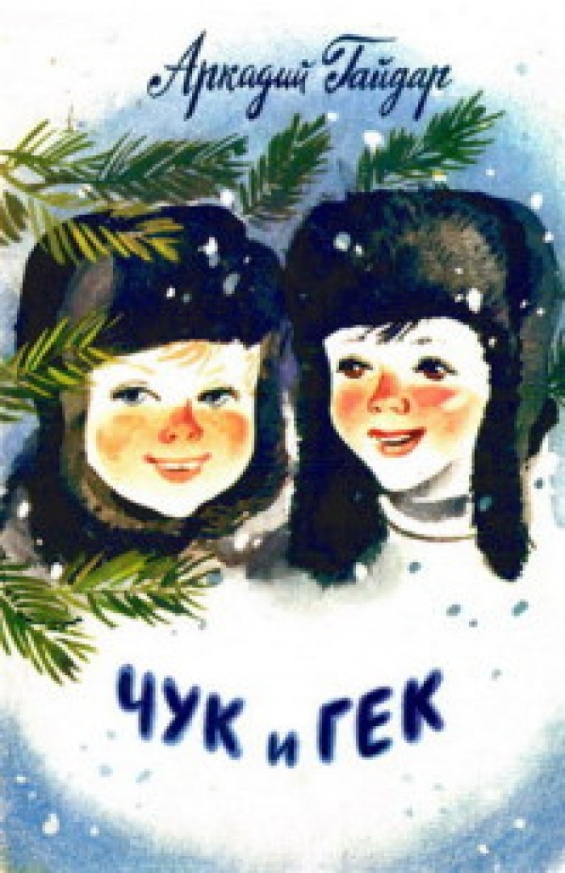 Братьями заинтересовался козёл.
Вопрос № 7
О каком звере подумал Гек ночью, услышав звуки за окном, и кто это оказался на самом деле?
Ответ
Ответ на вопрос № 7
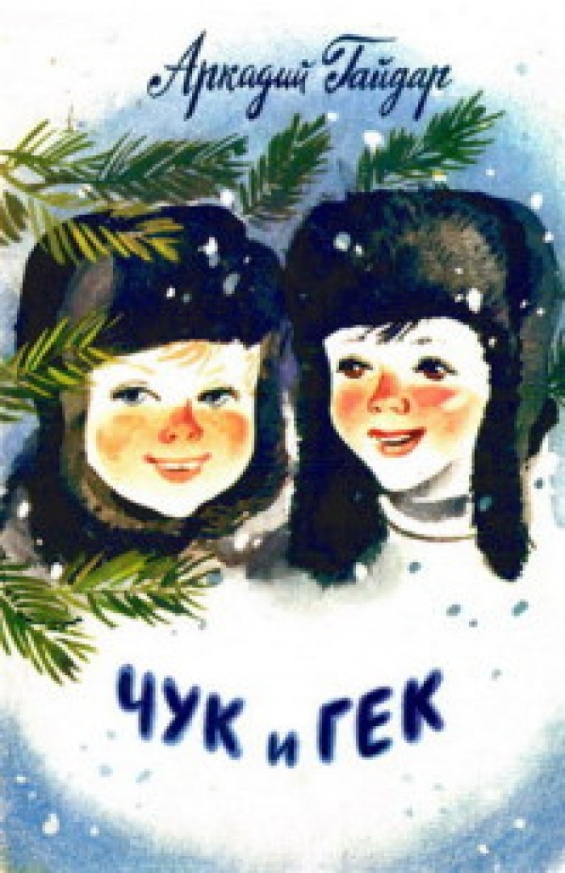 Гек подумал о медведе, но это была лошадь.
Вопрос № 8
Что было написано в телеграмме?
Ответ
Ответ на вопрос № 8
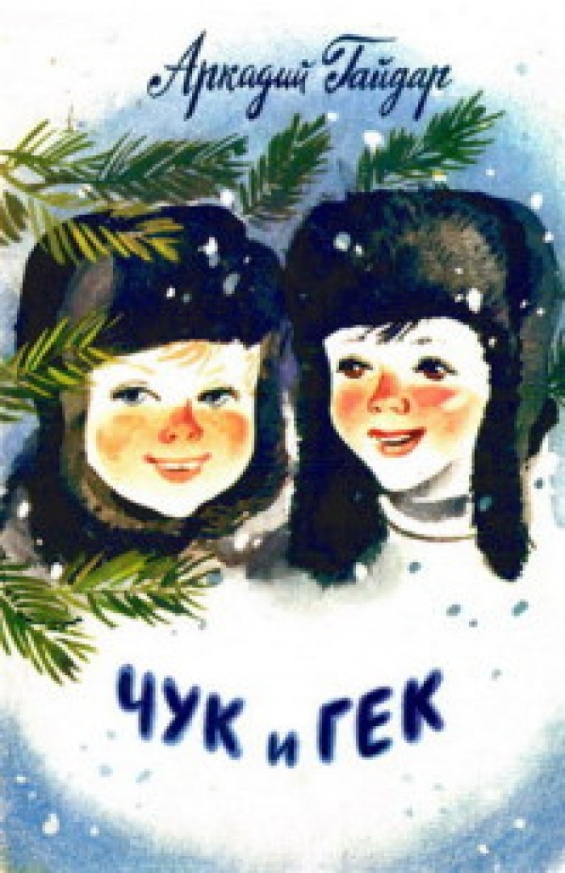 Задержись выезжать на две недели. Наша партия срочно выходит в тайгу.
Вопрос № 9
Что нашёл Чук за печкой в избушке, где ночевали в пути?
Ответ
Ответ на вопрос № 9
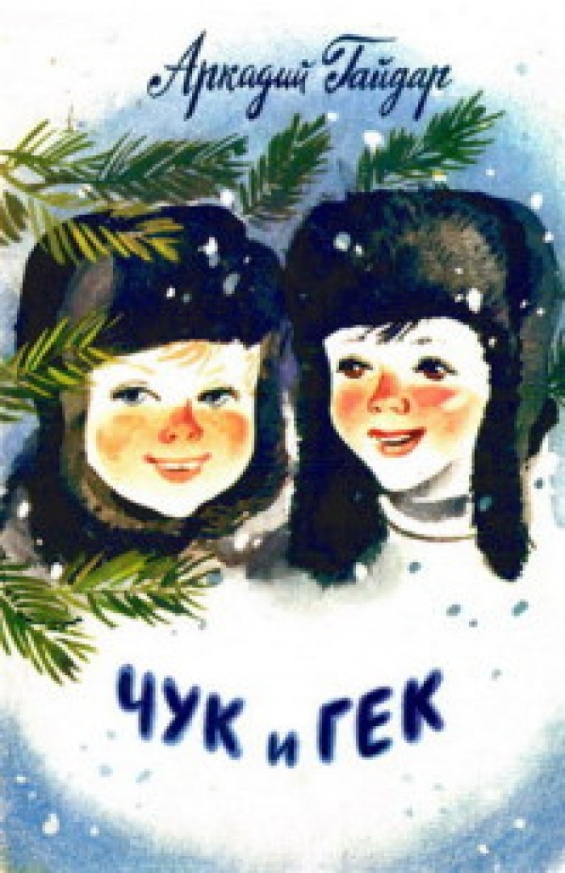 Гек нашёл пружинку.
Вопрос № 10
Зачем сторожу нужно было на двое суток уйти в тайгу?
Ответ
Ответ на вопрос № 10
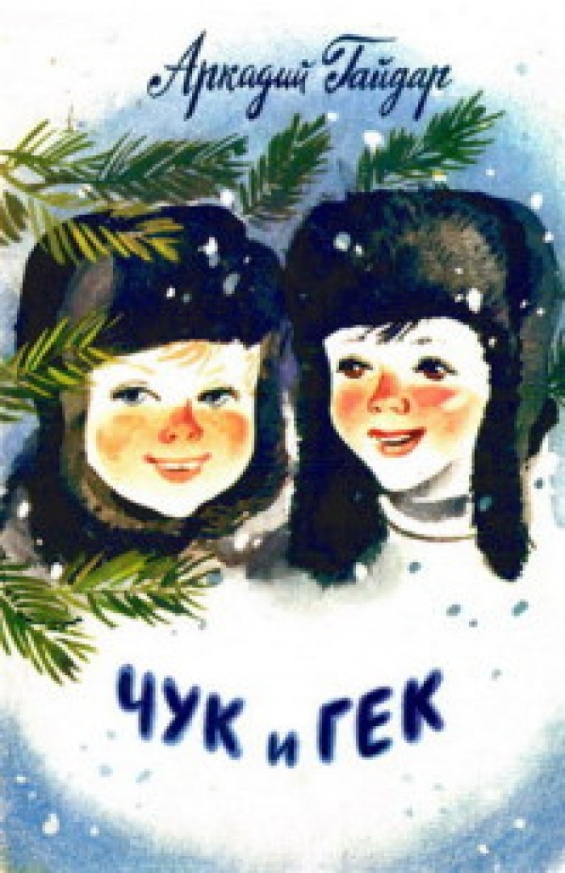 Сказал, что проверять капканы, а на самом деле пошёл к отцу, чтобы сказать, что его семья уже приехала.
Вопрос № 11
Зачем Гек спрятался в сундуке?
Ответ
Ответ на вопрос № 11
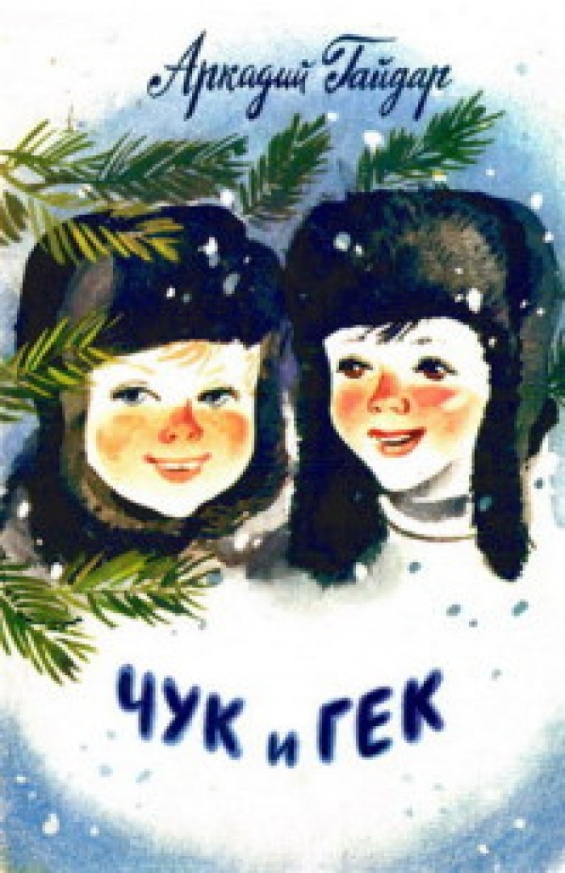 Гек хотел всех напугать.
Вопрос № 12
Почему задержались мать и Чук, когда ходили за водой?
Ответ
Ответ на вопрос № 12
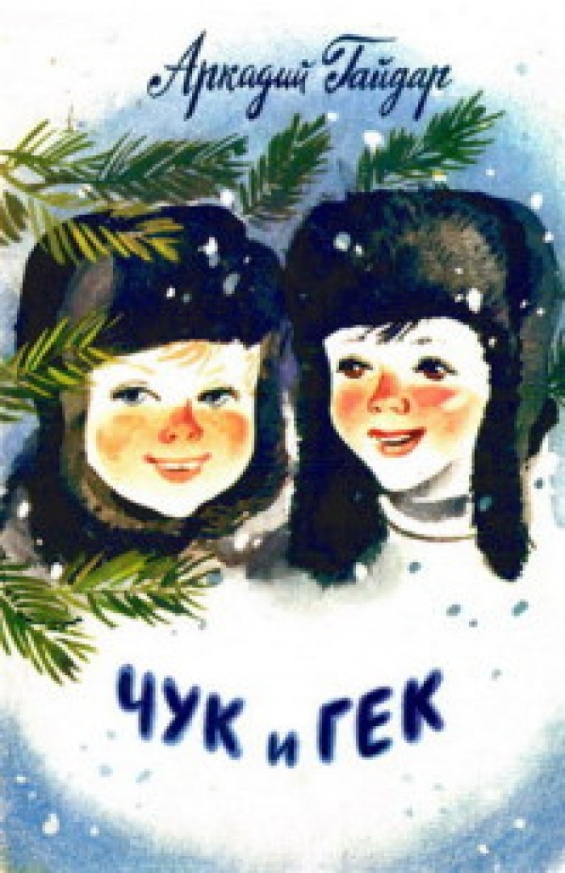 Чук потерял варежку.